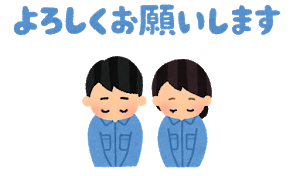 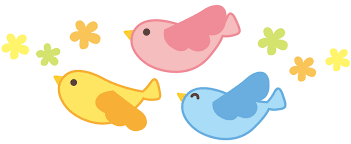 このページは会員専用となっています。

閲覧をご希望の方は、京都下支部に
ご入会をお願いします。
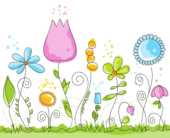 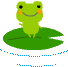